Slovak presidency
Outline of The activities organised in the eesc
Trio
Slovakia will assume for the first time the presidency of the Council of the EU  
Dates: from the 1st of July to the 31st of December 2016
 
Previous presidency	Netherlands From the 1st of January to the 30th of June 2016
Following presidency	Malta From the 1st of January to the 30th of June 2017
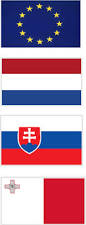 Political part
3 exploratory opinions
	§ The impact of technological developments on the social security and labor law§ Mid-term assessment of Horizon 2020§ The design of the energy market and the impact on vulnerable consumers
Political part
Participation / involvement of the EESC in selected events1) Informal EPSCO Council of Ministers (theme: "Facing Double Challenge of Social and Technological Change: Preparing for multiple challenges posed by demographic change, migration and digitalisation of work")2) Ministerial Conference "Reconciling Work and Family Life in a Changing Society and the World of Work"3) Informal Council of Ministers TTE4) Conference on Innovative regions (June 2017 in Košice)5) The Conference of the talents (September)6) The EU Youth Conference (October)7) international conference on education in and through sport (July)8) Construction Conference
POLitical part
Section activities
   
Visit of the President in Slovakia
        - provisional date May-June

Participation of a Slovak personality on EESC plenary session
        - Ivan Korčok? July 2016

Going local activities, Back to school initiative
Going local activities
participation in a seminar, conference or debate as a speaker (about the EU or
the EESC);
organisation of an event that aims to raise the awareness and understanding of
civil society organisations (national, regional or local) about the work of the EESC;
organisation of a press conference or other events for the media, incl. interviews;
visits to schools and universities.

FINANCIAL RESOURCES
Travel costs (if any, as these are often events close to home) and subsistence expenses
incurred in Going Local activities can be reimbursed in accordance with the EESC
Members Statute and EESC financial rules, and subject to prior authorisation of the
activity. Financial resources are available through the budget line 1004.
Cultural part
2 cultural events 
Opening event in July – 13 July
Closing event in December – Slovak cultural evening 14 December

Proposals for cultural activities will be examined by the members of the sub-committee according to the following selection criteria: 
compliance with EESC political priorities and/or the given themes (i.e. the EU presidencies, the European Year, the European capital of culture); 
overall quality (positive impact on the EESC's image); 
estimated impact (i.e. estimated attendance, etc.); 
budgetary implications and cost-effectiveness.
Cultural event
At the roots of Slovak and Slavic folk music", with piano masterpieces of Jàn Cikker and Leoš Janáček


Possibilities:
Exhibition – paintings, statutes, 
Music concert – classical, modern
Film screening
Literature reading
Fashion parade
Publication
The EESC priorities during the Slovak presidency
Structure:
A word from the EESC President
A word from the national Economic and Social Council 
The Slovak members of the EESC
The priorities of European civil society during the Slovak presidency
A word from the high-level Slovak personality [minimum level minister or permanent representative]
Some basic facts about Slovakia
Some deadlines
The brochure has to be printed for 13 July
Language versions: EN, FR, DE, SK
Print run: EN, FR, SK – 1000 copies, DE – 800 copies
Final version to be sent to the Publications service – 29 April!

Pictures used from the EESC database, if not, please send me another one